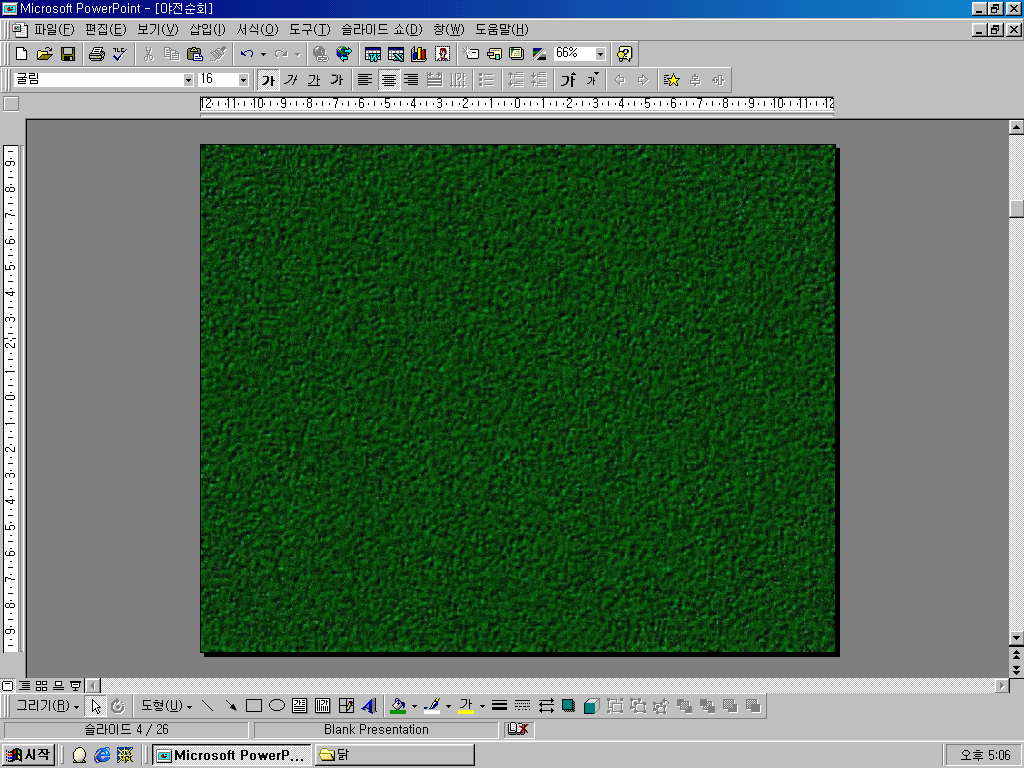 무기체계론
1주차
[Speaker Notes: 2초후 자동소멸. √]
꿀  팁!!!
■ 오늘 수업 중 2회 퀴즈……. 정규평가 가산점 0.5점!! 
    *1차 교수소개 끝나고 소개 내용 중
      세문제 선착순 3명


   * 2차 수업 종료전 수업 내용에서 
      세문제 선착순 3명
교수 소개
■ 이름 : 신동호
■ 담당과목 : 무기체계학, 대화와 토론
■ 국제대학교 재직 : 2013 – 2018년
   * 군사학과 2 – 6기 교육, 2021.2학기 복직
■ 2013년 2월 육군중령 전역(30년 군복무)
   * 합참, 연합사 등 근무, 대대장/중대장 등 지휘관 역임
■ 경영학 박사, 전자공학석사, 국방과학석사
강 의 / 평가  계 획
포털에 올려진 강의/평가계획서 참고
진단평가 수행
각자 핸드폰을 이용하여 진단 평가 수행
정규평가에 미반영, 
부담없이 실시하세요(10분내)
평가 계획
교  재  :  교수 작성 교재 (PPT)

  평  가  :   출석 20%,  인성 10%
          중간고사(기본 소양 필기 평가) 35%,
          기말고사(코칭대화 능력 실습평가) 35%
          발표참여 : 정규평가에 관찰점수 반영
4회 이상 무단 결석 !!!
강의계획서(1/2)
강의계획서(2/2)
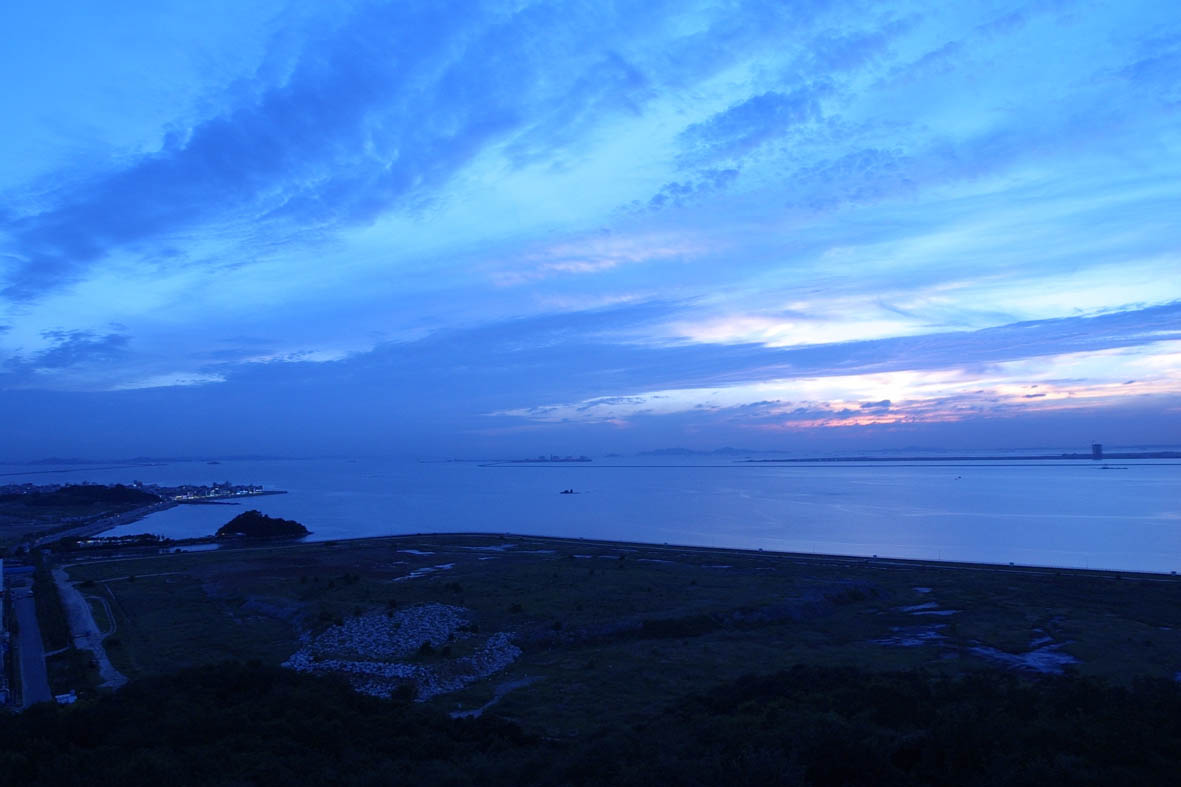 제1장 전쟁과 무기체계
제1절 전쟁의 본질 및 양상변화제2절 무기체계 발달과정 및 추세제3절 무기체계의 정의(定意)
제4절 무기체계 획득 방법
제 1절 전쟁의 본질 및 양상변화
1. 전쟁의 개념 및 본질
■ 인류의 역사 = 전쟁의 역사
■ 전쟁이란?
군사력을 이용한 다양한 정치적 목적 달성 행위
군사력을 이용한 결과 생기는 다양한 국가간의 대립상태
■ 근대 이후의 전쟁 ⇒ 총력전의 양상
■ 현대전은 물질적, 정신적 황폐화 초래
제 1절 전쟁의 본질 및 양상변화
1. 전쟁의 개념 및 본질
■ 전쟁의 개념(정의)
제 1절 전쟁의 본질 및 양상변화
1. 전쟁의 개념 및 본질
■ 전쟁의 개념(정의)
제 1절 전쟁의 본질 및 양상변화
1. 전쟁의 개념 및 본질
■ 전쟁의 본질(클라우제비츠의 견해)
* 독일의 군인ㆍ군사 평론가. 프로이센 육군의 건설 공로자
적에 대하여 자기의지를 실현시키기 위한 폭력행위이다
 전쟁의 기본적인 요소는 두 사람 사이의 결투와 같다
 전쟁의 의견이 다른 개인간의 전투를 확대시킨 것에 불과하다.
※전쟁은 상호 대립하는 2개 이상의 국가 또는 이에 준하는 집단이
   정치적 목적을 달성하기 위해서 자신의 의지를 상대방에게 강요하는 
   조직적인 폭력행위이다.
■ 전쟁의 본질(최근 학자들의 주장 종합)
전쟁은 정치적 목적을 달성하기 위한 수단이다.
전쟁은 본질적으로 폭력을 수반하여 불확실성으로 특징된다.
전쟁은 사람에 의해 수행되므로 리더십이 결정적인 영향을 미친다.
제 1절 전쟁의 본질 및 양상변화
2. 시대별 전쟁 양상의 변화
■ 시대별 전쟁 양상
☞ 5분으로 체험하는 인류의 모든 전쟁
제 1절 전쟁의 본질 및 양상변화
2. 시대별 전쟁 양상의 변화
■ 원시·고대·중세시대의 전쟁
고대전투 : 전투대형에 의존, 충격력이 중요, 병력 수에 의한 승패 좌우
 중세전투 : 기병시대, 전법의 암흑시대
                  징기스칸의 몽고군 ⇒ 십진법에 의한 군 편성, 기동성 보유
제 1절 전쟁의 본질 및 양상변화
2. 시대별 전쟁 양상의 변화
■ 근세·근대·산업시대의 전쟁
근세전투 : 화약발명, 십자군 전쟁, 절대왕정의 등장
 근대전투 : 나폴레옹 시대, 국민전·섬멸전, 사단·군단체계 도입
                  산개대형 도입, 야전포병체제·보급제도 개선
 산업혁명시대 : 대량생산·파괴, 대량수송체계 도입
 美 남북전쟁 : 산업혁명의 여파가 최초로 영향을 미친 전쟁
 1차 세계대전 : 총력전, 소모전(진지전)
 2차 세계 대전 : 기동전, 항공모함, 
                        전략폭격 등
제 2차 세계대전    ⇒
노르망디 상륙작전
제 1절 전쟁의 본질 및 양상변화
2. 시대별 전쟁 양상의 변화
■ 현대 전쟁
냉전시대 : 자유주의 진영 ⇔ 공산주의 진영
 핵전쟁의 시대 : 1945년 8월 핵무기의 등장
 탈냉전시대의 전쟁
 새로운 형태의 위협 : 이념, 마약, 테러
 비정규전, 네트워크 중심전, 사이버전, 효과중심 정밀 교전,
 비선형전, 동시·병렬적 통합작전, 적 중심 마비전
제 1절 전쟁의 본질 및 양상변화
3. 미래전 양상
■ 개요 : 미래전 양상 변화 요인
군사과학기술의 발전
위협유형의 다양화
전쟁수행 개념의 변화
미래전 모형도
제 1절 전쟁의 본질 및 양상변화
3. 미래전 양상
■ 미래 군사기술의 원천
미래  군사기술혁명의 견인
[Speaker Notes: 미래 군의 모습은 정보통신(IT), 생명공학(BT), 나노기술(NT)에 의해 변화할 것임.
NT는 현재 IT와 BT의 기술적 한계를 극복하고 상상을 초월하는 군사 기술을 가능케 할 것임.]
제 1절 전쟁의 본질 및 양상변화
3. 미래전 양상
■ 미래전 양상
네트워크 중심전
제 작전 요소들이 네트워크로 상호 연결되어 실시간 정보공유가 가능
  복합 타격체계(C4ISR + PGMs) 운용의 보편화
지식·정보 기반의 작전
사용자 중심의 지식∙정보의 우위 달성여부가 승리의 관건이 됨 
 상대적 전투력 우위 달성과 주도권 장악이 가능해짐
효과 중심의 정밀타격전
적의 전쟁수단이나 의지를 단순히 파괴하기 보다는 핵심적 기능마비를
   통제할 수 있는 효과성과 경제성에 초점을 맞춰 타격하는 것  
  미래전 : 효과중심의 정밀 타격전, 즉 파괴중심 ⇒ 효과중심, 
                순차적 공격 ⇒ 동시 병렬공격,  투입중심 ⇒ 산출중심
제 1절 전쟁의 본질 및 양상변화
3. 미래전 양상
■ 미래전 양상(계속)
인명을 중시하는 작전
미래전은 도시화/인구집중, 무기체계 발달 ⇒ 단기간에 대량인명 피해
  언론매체 발달로 전쟁상황 실시간 대 전파 ⇒ 반전 여론, 군 사기저하
       ⇒ 인명 중시/피해 최소화 하는 개념으로 발전
승수효과 달성을 위한 동시·통합전
네트워크 기반 작전환경 : 제 작전 요소의 능력과 활동을 연동 가능
 분산된 전투력을 시간 / 공간적으로 동시 운용 
                                         ⇒ 적 전투력 균형 와해/중심 파괴
제 1절 전쟁의 본질 및 양상변화
※ 참고(전쟁원칙)
■ 전쟁의 원칙과 적용(1/2) (참고)
① 목표의 원칙(Objective) : 명확하고 결정적이며 달성 가능한 목표
    * 지휘통제/통신무기체계,  감시/정찰무기체계,  기동무기체계 등 적용

② 공세유지의 원칙(Offensive) : 적극적 공세로 주도권 장악, 유지, 확대
    * 지휘통제/통신무기체계,  감시/정찰무기체계,  기동무기체계,  함정무기체계,
        항공무기체계,  화력무기체계 등 적용

③ 정보의 원칙(Information) : 적을 찾고, 적의 약점을 이용
     * 지휘통제/통신무기체계,   감시/정찰무기체계,  기동무기체계,  함정무기체계 등 적용

④ 지휘통일의 원칙(Unity of Command) : 단일 지휘관에 의한 노력 통합
      * 지휘통제/통신무기체계와 밀접한 관계에 있다.

⑤ 기동의 원칙(Maneuver) : 신속 기동으로 적을 불리한 위치에 강요
     * 기동무기체계,  지휘통제/통신무기체계,  감시/정찰무기체계 등 적용
제 1절 전쟁의 본질 및 양상변화
※ 참고(전쟁원칙)
■ 전쟁의 원칙과 적용(2/2)
⑥ 집중의 원칙(Mass) : 결정적인 시간과 장소에서 상대적 우세 달성
    * 지휘통제·통신무기체계, 감시·정찰무기체계, 기동무기체계, 함정무기체계,
        항공무기체계, 화력무기체계 등 적용

⑦ 기습의 원칙(Surprise) : 적의 심리적 마비, 결정적인 승리 기회 제공
    * 지휘통제·통신무기체계, 감시·정찰무기체계, 기동무기체계, 함정무기체계, 
        항공무기체계, 화력무기체계, 방호무기체계 등 적용

⑧ 방호의 원칙(Offensive) : 아군의 전투력을 보존, 행동의 자유를 보장
    * 지휘통제·통신무기체계, 감시·정찰무기체계, 기동무기체계, 방호무기체계 등 적용

⑨ 사기의 원칙(Morale) : 필승의 신념과 전투의지 고양
   * 지휘통제․통신무기체계, 감시․정찰무기체계, 기동무기체계, 함정무기체계, 
       항공무기체계, 화력무기체계, 방호무기체계 등 적용
제 1절 전쟁의 본질 및 양상변화
2. 전쟁의 본질 및 원칙
■ 군사작전 (참고)
https://www.youtube.com/watch?v=0oGKR2dQ1WU
군사작전의 개념
군사작전 : 용병술을 바탕으로 가용한 군사력을 운용하기 위해서 계획되고
                    체계화된 군사활동을 통하여 수행한다. 
군사작전 목적 : 전시에는 전쟁에 승리하여 국가를 방위하고 평시에는 
                          전쟁을 억제하며 국익증진과 평화유지에 기여하는 것이다. 
군사작전은 일반적으로 대상에 따라 전투작전 또는 비전투 작전으로 수행 
군사작전의 범주
군사작전은 우리 군이 현재 또는 미래에 직면하게 될 각종 위기와 분쟁의 
    강도에 따라 작전의 목적과 규모, 전투강도 등이 상이하게 적용될 수 있다. 
군사작전의 범주는 위기의 강도, 분쟁의 종류 및 군사력의 역할을 고려하여 평시, 국지전 시, 전면전 시 군사작전으로 구분한다.
제 2절 무기체계 발달과정 및 추세
1. 전쟁과 무기체계의 변천
■ 무기체계와 전술의 변천과정
제 2절 무기체계 발달과정 및 추세
2. 무기체계 발전추세
■ 전장의 가시화와 정보의 공유화
전장 가시화
인공위성의 센서체계, JSTARS, AWACS, UAV 등 활용
     ※ 걸프전 : 15% 표적탐지, ’05년 : 90%, 현재 : 전장 전천후 가시화
네트워크 기반으로 정보 공유화 가능
분산된 전투요소 네트워크로 연결, 새로운 전투력 창출
 병력, 부대의 집중없이 전력의 효과 집중
     ※ 다수의 상이한 표적에 대한 동시적 교전 가능
[Speaker Notes: 걸프전에서 나타난 군사혁신을 살펴보면, 병렬전(Parallel War)이라는 새로운 전쟁방식이 위력을 발휘하였다. 이는 신체의 여러곳을 동시 공격하여 상처를 입혀 결국 사망에 이르게 하는 것과 같이 전략, 작전, 전술 등 주 목표들을 병렬적으로 동시 공격하여, 복구 불가능 하게하여 결국 전쟁에서 승리하는 것이다. 미국은 걸프에서 24시간 내에 1943년 미8공군이 1년간 공격량에 3배를 공격하였다.  
다음은 수직좌표(우주공간)가 주가 되고 수평좌표가 보조적인 역할을 하였다는 것이다. 인공위성, 합동감시⋅표적공격데이터 시스템(J-STARS),AWACS 등 전장관리체계를 이용, 통신⋅항법⋅정찰⋅정보⋅조기경보를 제공함으로써 수직적인 공간을 활용하였다. 그 예로 11대의 AWACS가 2,240대 항공기 매일 통제하였다.또 다른 군사혁신은 파괴 및 살상의 탈 대량화이다. 군사표적만을 정확하게 식별, 정밀하게 명중⋅파괴할 수 있는 능력을 보유하여 제2차 대전에서 영국 공군에서 투하된 폭탄의 95%가 3마일 내 떨어진데 비해 걸프전에서는 85% 이상이 반경 10피트 이내에 떨어져 다국적군 138명 희생되었으나, 이라크는 10만명 희생되고 포로 10만명 발생, 전차 4,500대가 파괴되었다. 마지막으로 나타난 군사혁신은 소프트킬(Soft Kill)이 하드 킬(Hard Kill)전력 못지않게 위력을 발휘한 것이다. Soft Kill은 컴퓨터, 정보체계 등이며, Hard Kill은 장비, 탄약 위주 무장을 말한다. 다국적군은 정보⋅지식기반의 연성적 전력 무장한데 반해 이라크군은 무기⋅장비위주이 경성적 전력 무장하였다. 결국 전투기 / 전차 면에서 세계 4위의 전투력을 보유하고 있는 이라크군을 미군의 Soft 지식으로 상대방의 급소 마비 무력화하여 전쟁을 승리로 이끌었다. 걸프전은 여러 군사혁신의 모습으로 미래전 양상과 군사혁신 가능성이 예고된 전쟁이라 평가할 수 있다. 인공위성의 센서체계, JSTARS, AWACS, UAV등 활용하여 걸프전에서 15% 표적 탐지가 가능하던 것이 05년에는 90%, 10년에는 전장 전천후 가시화 가능해 질것이며, 지리적으로 분산되어 있는 제반 전투요소들을 네트워크로 연결 결합시켜 전장 정보를 공유한 가운데 새로운 전투력을 창출⋅운용될 것이다. 이는 병력이나 부대의 집중 없이 전력의 효과를 집중하여 다수의 상이한 표적에 대해 동시적으로 교전이 가능해 질 것이다.

JSTARS : joint surveillance and target attack rader system 통합 감시 및 표적공격 레이더 체계
AWACS : 공중조기경보 통제기
UAV :무인항공기]
제 2절 무기체계 발달과정 및 추세
2. 무기체계 발전추세
■ 장거리 정밀교전의 보편화
플랫폼의 양적 숫자보다 장비의 질적 요소가 중요
장비능력 및 탑재 장비의 중요성 부각
     ※ 20년 경과 항공기(최신 탑재장비) > 10년 경과 항공기(구형 탑재장비)
최신 장사정 미사일, 공중 조기경보
  ⇒ 통제기호 전장정보 실시간 전송
      : 有利
열악한 탑재장비의 전력발휘
      : 不利
■ 정밀성의 혁명
공산오차‘ZERO’화 (2차 대전 : 5Km, 이라크전 : 3m)
순항미사일로 수천 Km 떨어진 지역의 목표물 정확히 파괴
[Speaker Notes: 과거의 무기체계에 사거리와 정밀도를 제공하여 특정지역 이동할 수 있는 플랫폼 무기체계와 정보능력 및 탑재장비의 중요성이 대두됨. 이는 비록 20년 경과 항공기에 최신 장사정 미사일 탑재와 공중조기 경보 통제기의 전장정보 실시간 전송이 열악한 탑재장비의 전력발휘 10년 경과 항공기에 비해 유리하다는 것이다. 정밀성의 혁명은 2차 세계대전 당시 3마일이던 공산오차를 걸프전에서는 10피트로 미래에는 제로화가 실현될 것으로 본다. 이는 순항미사일로 1,500~2,000km 떨어진 지역의 목표물을 정확하게 명중 파괴할 수 있다는 말이다.]
제 2절 무기체계 발달과정 및 추세
2. 무기체계 발전추세
■ 전장공간의 확장과 중첩
지상→ 해상→ 공중→ 우주(수직체계) / 사이버 공간으로 확장
※ 감시체계와 타격체계의 순간적 결합
                      ⇒ 새로운 차원의 전력 운용과 조직 편성 요구
[Speaker Notes: 전장공간은 지상에서 해상, 공중, 우주(수직체계) 공간으로 확장되고 정보통신체계의 공간은 물리적공간 뿐 아니라 사이버 공간으로까지 확장됨에 따라 감시체계와 타격체계가 결합되어 새로운 차원의 전력 운용과 조직편성이 요구될 것이다.]
제 2절 무기체계 발달과정 및 추세
2. 무기체계 발전추세
■ 전자전 및 사이버전의 위력 발휘
국가의 모든 조직·기능·체계가 첨단 정보시스템에 의존
전자파 폭탄, 정보전 수행개념 등장
■ 전투의사결정 사이클의 가속화
전장 시간개념의 획기적 단축 (OODA 모델 → IDA 모델)
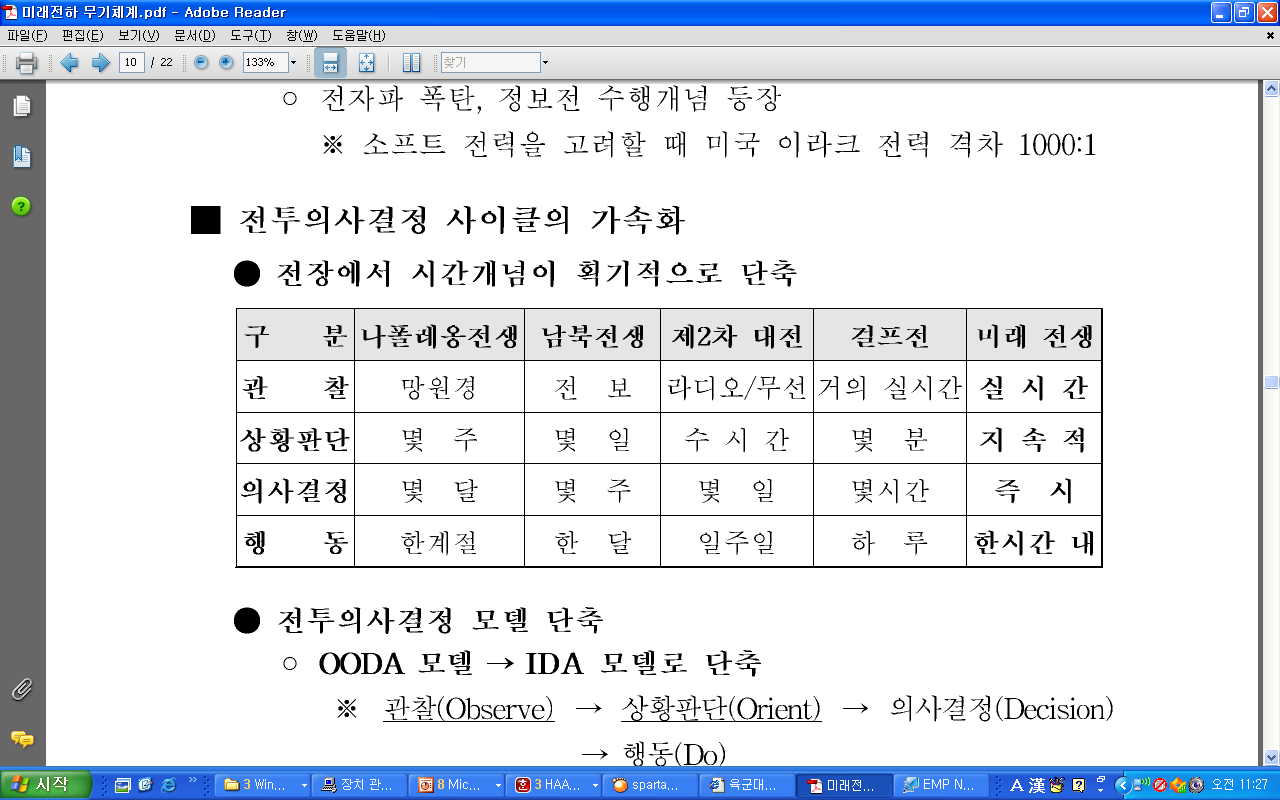 ※ 정보·우주·로봇전,  정밀교전,  병렬전  등이  보편화
[Speaker Notes: 감시체계와 장거리 정밀타격수단 발전으로 상호 연관관계가 증대되어 나폴레옹시대 전쟁에서는 한차례의 전술적 승리가 타 작전에 미 연동되던 것이 2차 세계대전에서 독일 전격전은 한 전장 전술적 승리가 상대국의 전쟁계획의 일부 변경을 강요하게 되었고. 걸프전에서는 전술적 수준의 승리가 전 작전계획 수정하는 단계까지 발전하게 되었다.
OODA 모델 : 관찰(Observe) → 상황판단(Orient) → 의사결정(Decision) → 행동(Action) 에서
IDA 모델 : 정보(Information) → 의사결정(Decision) → 행동(Action) 으로
단순화 단축 될 것이다.]
제 2절 무기체계 발달과정 및 추세
2. 무기체계 발전추세
■ 무인장비 (Unmanned System) 기술
로봇 공학과 인공지능 기술에 기초
 육·해·공에서 인명 피해 없이 다양한 임무를 수행할 수 있는 기술
예) 무인차량(UV), 무인 잠수정(UUV), 무인 항공기(UAV)
[Speaker Notes: 미래에는 경찰, 공격용 초소형 곤충로봇의 등장으로 전쟁의 형태가 완전히 변화되는 것은 시간문제이며 21세기 중반에는 다양한 형태의 초소형 정찰, 공격로봇이 실용화 예상되고, 로봇전의필요성은 인명중시와 비용절감등을 통한 전쟁의 효율성을 극대화하는데 있습니다.]
제 2절 무기체계 발달과정 및 추세
2. 무기체계 발전추세
■ 우주 무기체계 (Space Based Weapons)
적의 장거리 미사일을 요격할 수 있고 우주에서 적을 감시, 추적
및 공격할 수 있는 기술
[Speaker Notes: 우주전은 우주공간에서의 정보의 획득 / 수집 방해, 우주자산의 공격 / 방어하는 것을 말합니다.
1. 장차 전쟁 영역이 우주공간으로 확대 예상
2. 인공위성 등 국내의 우주자산은 방어하고 적의 우주자산 파괴 능력 보유 필요]
제 2절 무기체계 발달과정 및 추세
2. 무기체계 발전추세
■ 비살상 무기체계 (Non Lethal Weapons)
폭동 진압 및 민간인 피해가 우려되는 상황에서 주로 활용될 수 있는 기술로서 평화유지, 치안유지 등 다양한 목적으로 도입될 기술
[Speaker Notes: 비대칭전 비살상무기는 저에너지레이저등 다양한 무기체계들이 등장하고 있습니다. 저에너지레이저 : 사람의 눈에 취약한 다색레이저사용.
고광도 섬광탄 : 화약류에 의한 고광도 섬광이용 일시적 시각마비
고출력마이크로파 : 비보호 전자부품 손상 유발
비핵 전자펄스 : 비핵 전자파이용 비보호 전자장비 파괴
초저주파 불가청음 : 강력한 초저주파음 이용 정신혼란 및 구토유발
시각자극 및 착각 : 사람의 시각변환 및 환상유발.]
제 2절 무기체계 발달과정 및 추세
2. 무기체계 발전추세
■ 정보전 무기체계 (Information Warfare)
군 통신 네트워크 및 첨단무기의 무력화가 운용 목적
 미래전의 승리를 보장하기 위한 가장 중요한 요소
[Speaker Notes: 사이버전은 사이버공간에서 일어나는 새로운 형태의 전쟁으로 컴퓨터 시스템 및 테이터, 통신망 등을 교란 및 마비, 무력화함으로서 적의 사이버체계를 파괴하고, 아군의 사이버체계는 방호하는 것을 말합니다.
사이버전의 공격대상은 군사정보체계, 군사암호체계, 군사정보보호체계, 방호체계, 무기체계, 군사작전, 전장감시체계, 군사정보통신망등입니다]
제 2절 무기체계 발달과정 및 추세
2. 무기체계 발전추세
■ 무기체계 별 발전추세
제 2절 무기체계 발달과정 및 추세
2. 무기체계 발전추세
■ 무기체계 별 발전추세 (계속)
퀴  즈 2
1.
2.
3.
제 2절 무기체계 발달과정 및 추세
2. 무기체계 발전추세
■ 토 론 주 제
■ 토론방법
   - 3개조로 구분 소그룹방에서 토의 진행(교수님이 소그룹방 지정)
    - 조별 진행자(토론 진행), 서기(발표할 내용 정리) 임명
    - 교수님이 그룹별 토의에 참가 시 잘 모르는 내용 질문 
    - 시간 : 진행자/서기 임명(5분), 토의주제 개인 연구(10분), 자체토의(10분)
    - 다시 전체 그룹방으로 모여 조별 발표(조별 5분씩 서기가 발표)
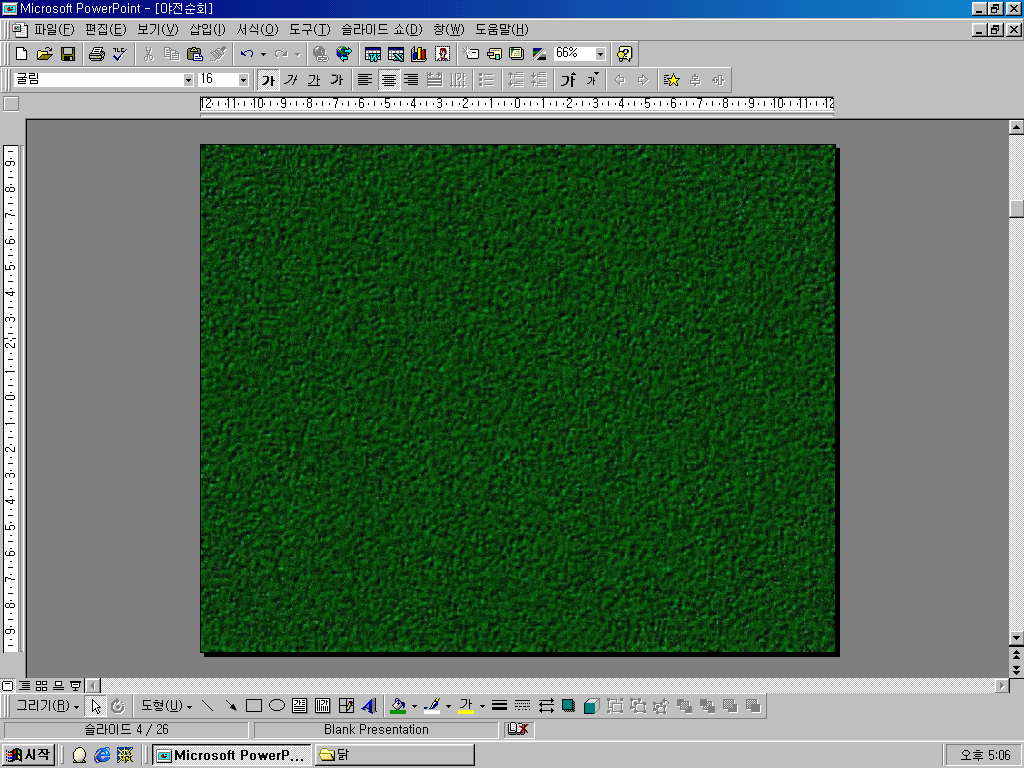 다음주 만나요~~~~
[Speaker Notes: 2초후 자동소멸. √]